Nigeria Governors’ Forum: Governors’ Spouses’ Summit
“Accountability and Human Development”
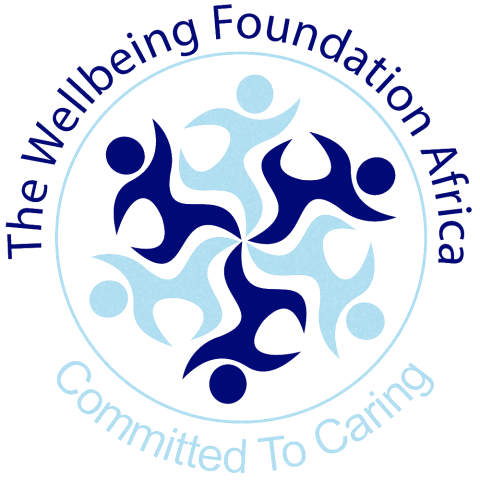 Her Excellency Mrs Toyin Ojora Saraki 
Wife of the Senate President of the Federal Republic of Nigeria
Founder-President, Wellbeing Foundation Africa (WBFA)
Inaugural Global Goodwill Ambassador, International Confederation of Midwives (ICM)
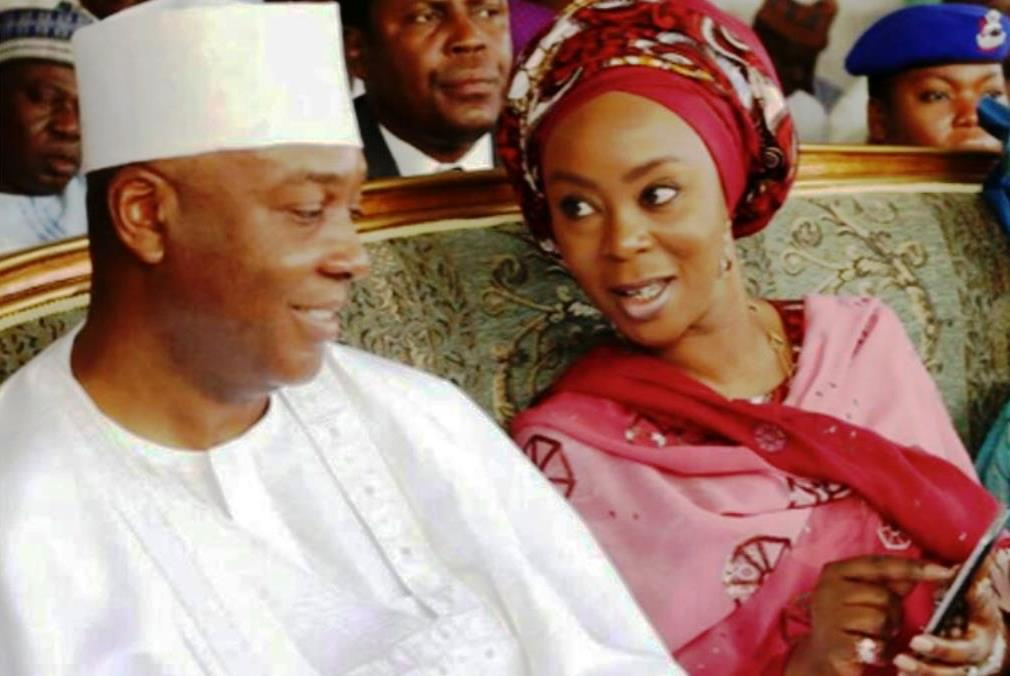 Nigeria has the second largest number of people living with HIV in the world

 The country accounts for nine percent of the global HIV burden. Nigeria still has the highest burden of malaria globally which remains the top cause of child illness and death

Second highest burden of stunted children in the world, with a national prevalence rate of 43 percent of children under five - translating into 16.5 million children

 Nigeria is not on track to achieve the Sustainable Development Goal target of a 40 percent reduction of stunting by 2025.
An estimated 2.5 million children in Nigeria suffer from severe acute malnutrition but only two out of every 10 children affected is currently reached with treatment 

7% percent of women of childbearing age also suffer from acute malnutrition

With children under 15 years of age accounting for 45% of the 171 million population, the burden on education has become overwhelming

Primary school enrolment has increased in recent years, but net attendance is only about 70%. 

Nigeria still has 10.5 million out-of-school children—the world’s highest number. 60% of those children are in northern Nigeria.

About 60% of out-of-school children are girls. Many of those who do enrol drop out early.
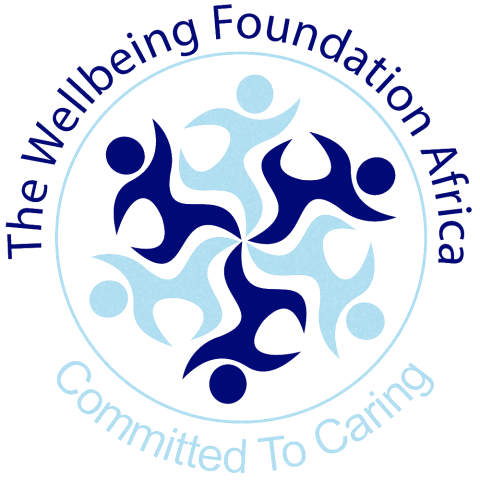 Her Excellency Toyin Saraki
g